Biopharmaceutics  and pharmacokinetics
Lab. 4
Invitro evaluation 
of Antacids
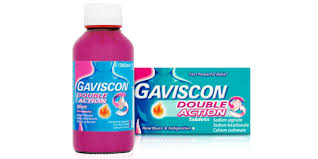 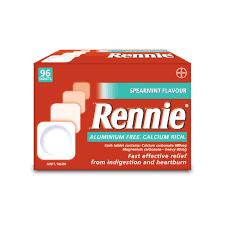 Introduction
The Gastro-intestinal (GI) tract generates and maintains different pH environments along its length. 
 pH is very important for controlling activity of digestive enzymes.
ACIDITY IN THE STOMACH
Acidity in the stomach is normal, but excess acidity is potentially harmful. 
 It is unusual compared to other organs as its pH is as low as 1-2 due to production of hydrochloric acid from structures in lining of walls.
 Acid environment kills bacteria that comes in with food, is optimum for activity of digestive enzymes
Acid indigestion or dyspepsia is an illness commonly treated by self-medication.
 Antacids are drugs which on ingestion react with the hydrochloric acid of gastric content to lower the acidity.
Antacids are alkalis, such as aluminium hydroxide, magnesium salts (magnesium hydroxide and magnesium trisilicate),sodium bicarbonate, and calcium hydroxide.
The finished product must raise the pH of gastric secretions to 3.5 or greater within 10 minutes.
They are simple ,often effective treatment for many dyspepsia's (impairment of the power or function of digestion), and provide symptomatic relief in conditions such as peptic ulcer, gastritis  (inflammation of the lining of the stomach) ,and esophageal reflux with heartburn.
They are generally formulated in combinations  ,for example:
Antacids may be divided into two main groups according to their water solubility:
Antacids, by altering gastric pH, may interfere with drug absorption in number of ways:
It seems advisable to administer other drugs at least  one half to one hour before antacids ingestion in order to assure consistent absorption and effect.
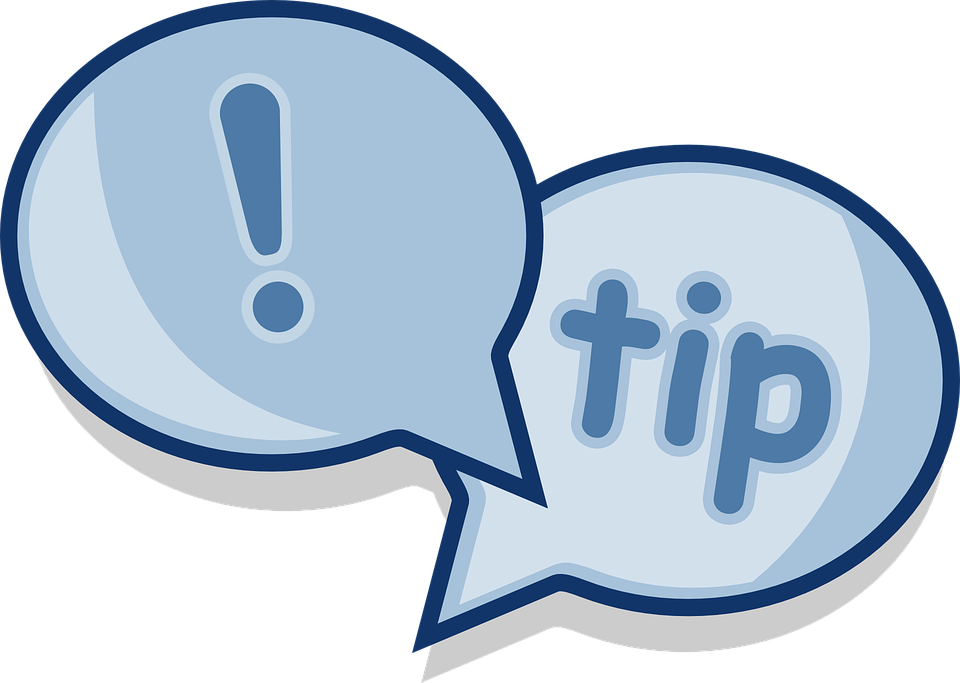 Several factors must be considered when selecting an antacid product
Aim of the experiment:
The objective of this experiment is to
 evaluate in vitro , a number of antacid  marketed products and compare their buffering capacity .
Principle
A simple procedure is used, to imitate the physiological conditions in the stomach . Techniques of alternate addition and removal of (0.1N HCI )solution are used to mimic the release of HCL from the oxyntic cells and the periodic emptying of the stomach.
Experimental
A quantity of 2gm of finely ground powder or its equivalent of formulations was added to 100ml of 0.1N HCI.
 The pH of the mixture was determined after the intervals of 0.5, 2, 4, 6, 8 and 10 minutes.
 A quantity of 20ml of the mixture was then removed by a pipette and replaced by 20ml fresh 0.1N HCI.
The process was repeated at 10 minutes interval until a pH below 2.75 was reached which shows that the buffering power of antacid was spent out.

the time at which pH falls below 2.75 was used as measure of buffering capacity
Enter your results in a table and plot a graph against time as you conduct the experiment.